C2MATH Assessments
Common Core Mathematics Assessments Tested and Housed

Keith Barnes
St. Joseph County ISD
kbarnes@sjcisd.org
The “What”
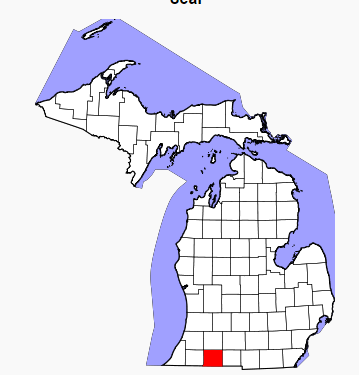 St. Joseph county Math Teachers, by grade level or HS course taught, came together to:
Unpack content standards
Determine the “I knows…” and the “I cans…”
Determine the vocabulary
Write assessments
For every Common Core Standard K – 8, Algebra I, Geometry, and Algebra II
The Goal
To write common assessments for each Common Core Content standard.
To have teachers feel confident to pull any assessment anytime for any purpose.
The assessments would cover the standard COMPLETELY and DEEPLY.
Flexibility
Primarily used as a summative assessment
Pre- and Post-assessment
Formative
Practice 
Homework
Can be used to help determine a Standards-based grade
Word Documents
Expectation
To give the entire assessment
Could be broken into parts given at different times of the year… but must be given entirely to determine PROFICIENCY.
Where are we now?
We are:
Gathering data from 6th and 7th grade Math teachers and editing will be done in the Spring.
Plan to do some common curriculum work around these assessments with Elementary teachers in the Fall.
Making connections to the rigor of these assessments as I work with districts for their SAT preparations.
Elbow Partner
How might you use these assessments and/or the unpacked documents?
The “How” Used the Michigan Assessment Consortium Common Assessment Module series as the assessment writing foundation
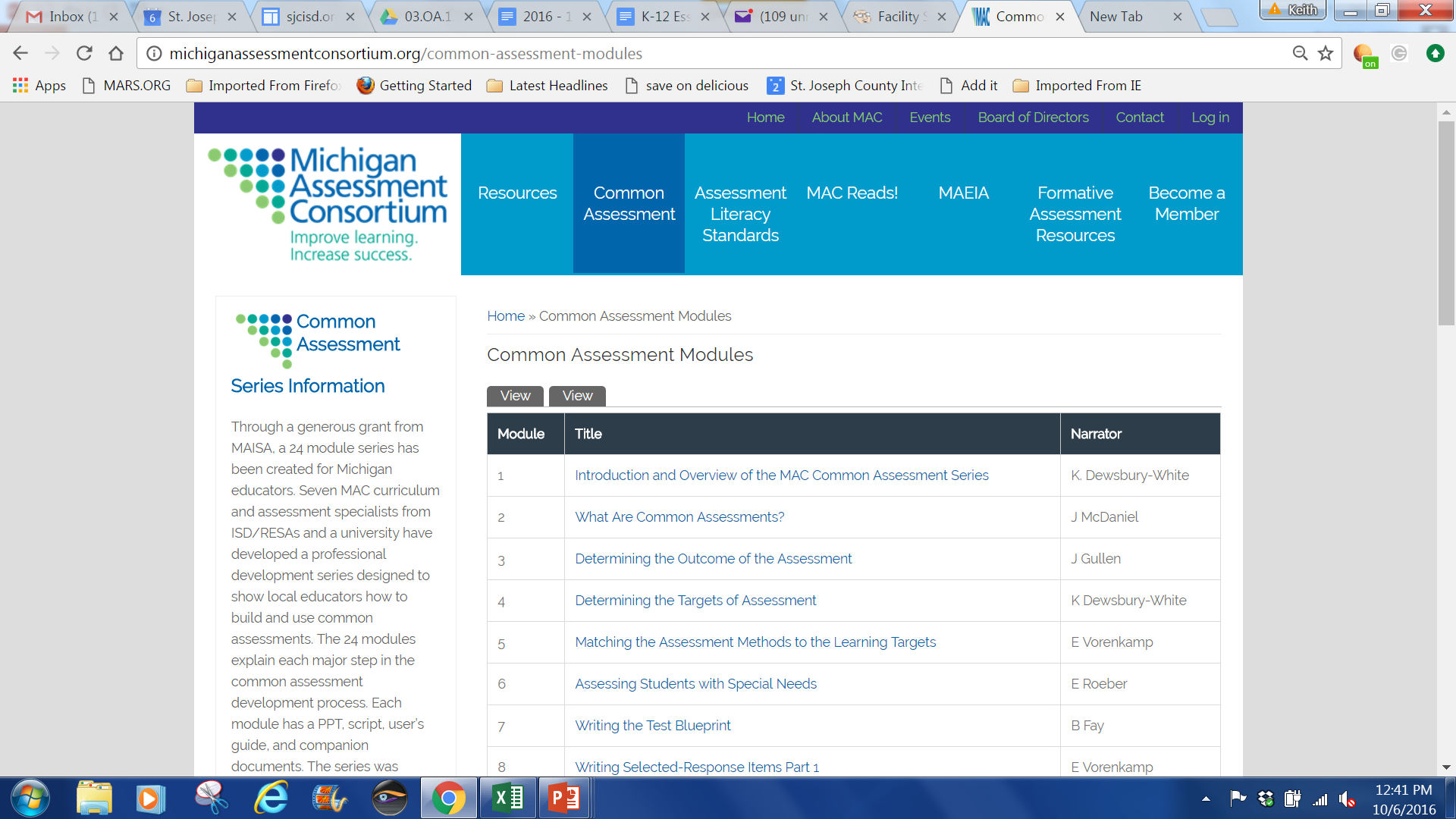 The Elementary and Middle School Unpacked Documents  We listed the “I knows…” and “I cans…” and Vocabulary
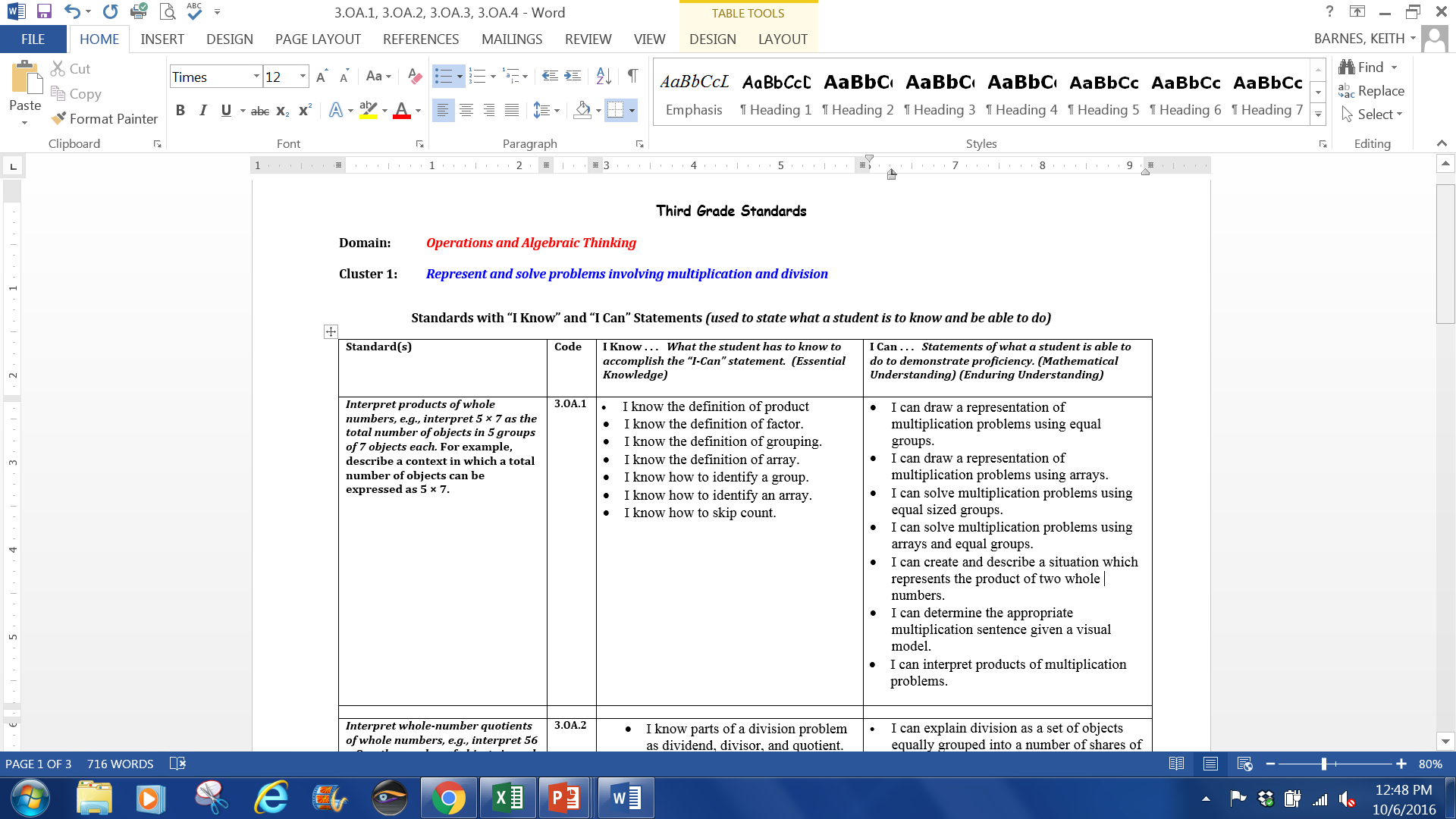 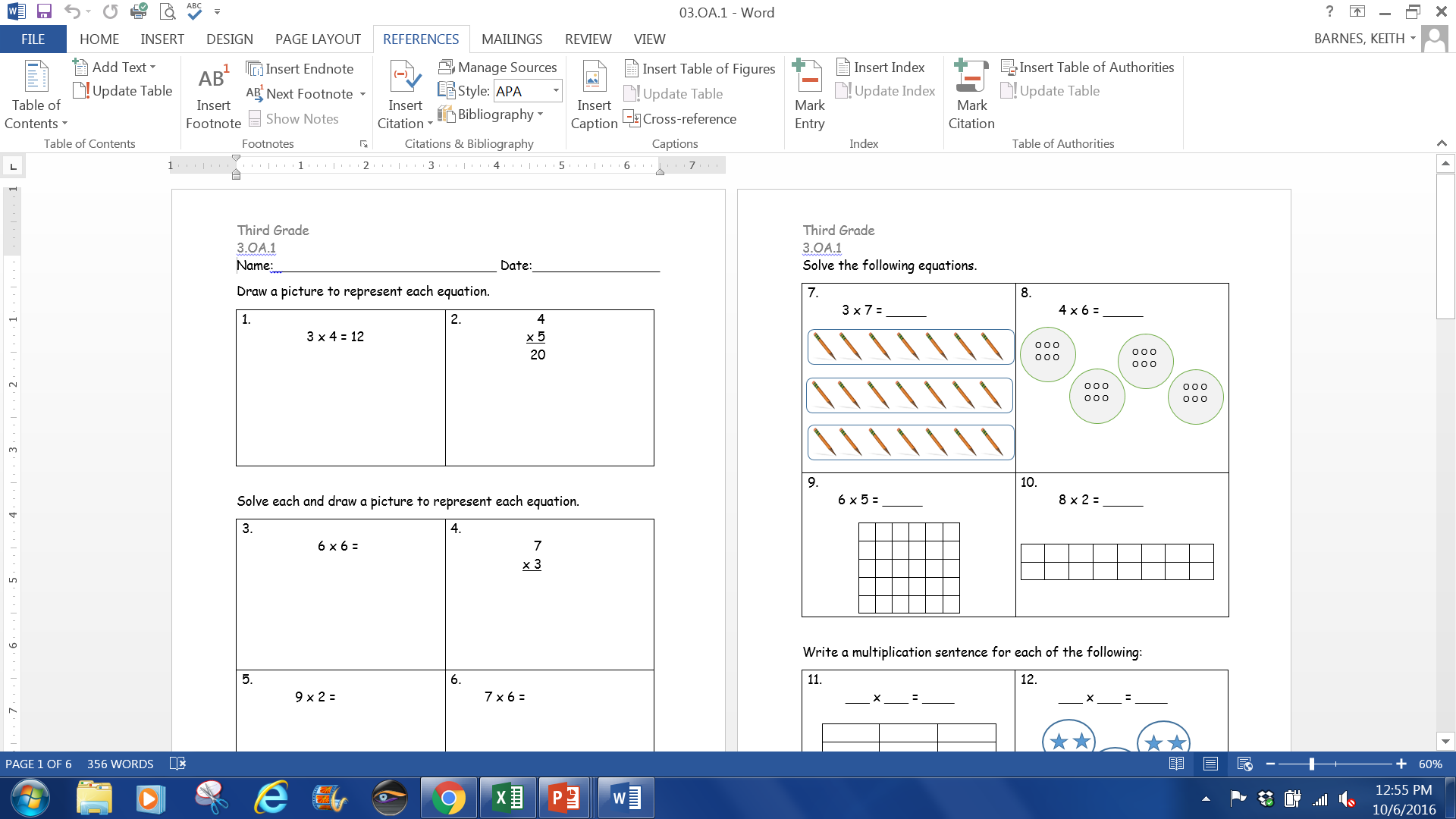 The Elementary and Middle School Assessments
Problems written to every “I can…” statement.
The High School Unpacked Documents
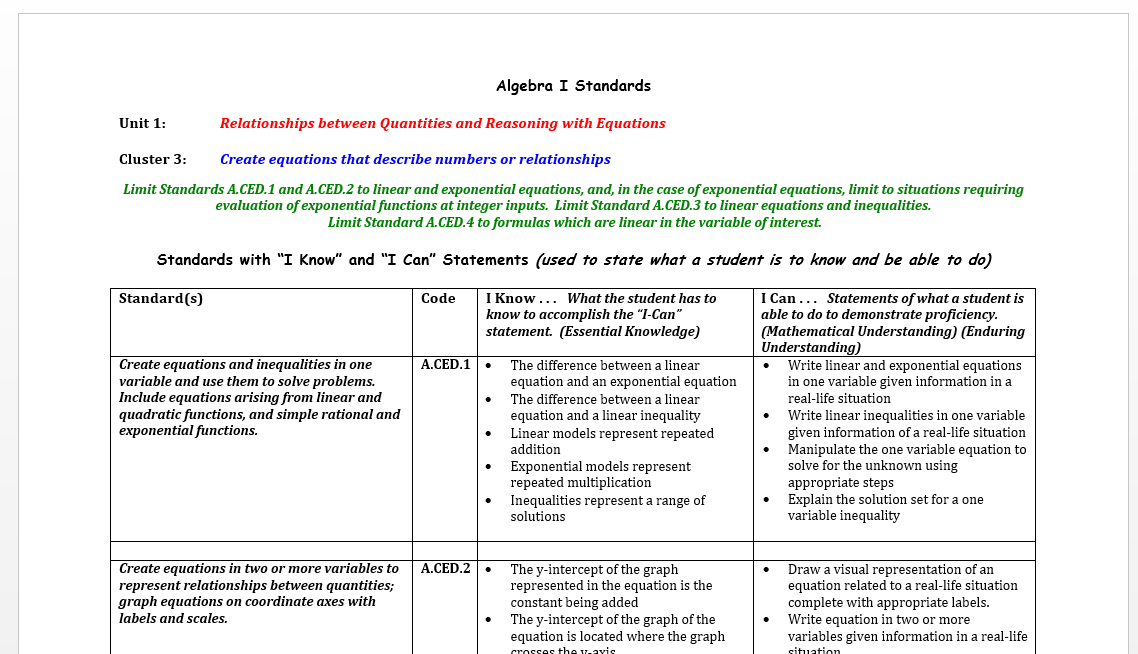 Grouped by clusters
Sometimes broken apart into smaller chunks
The High School Unpacked DocumentsWe listed the “I knows…” and “I cans…” and VocabularyA.CED.2
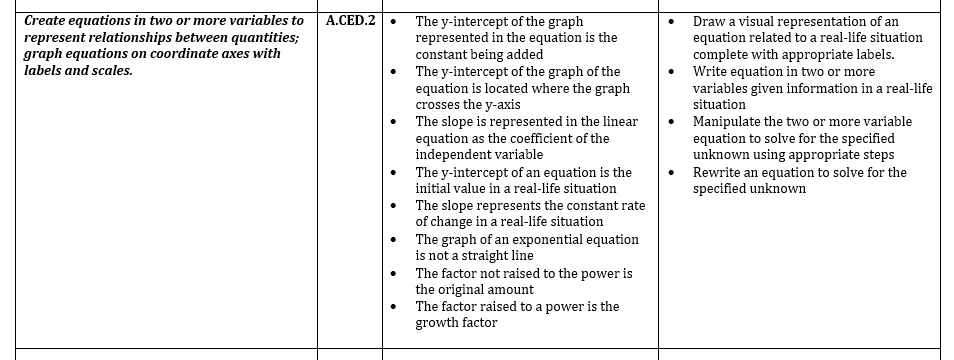 The High School Assessments
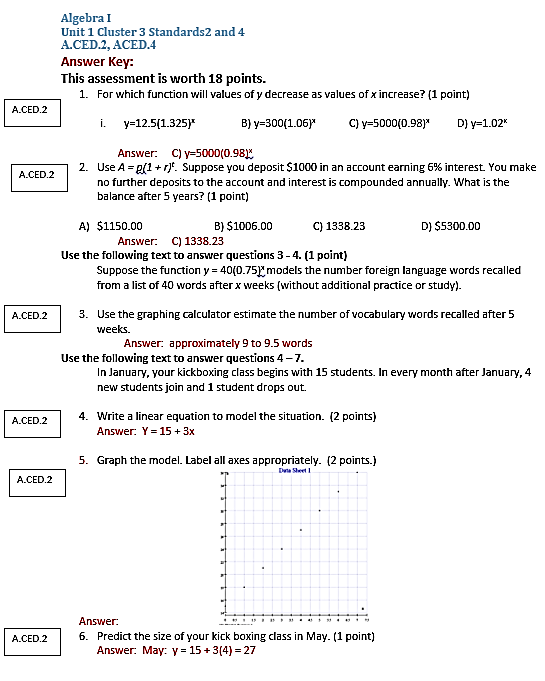 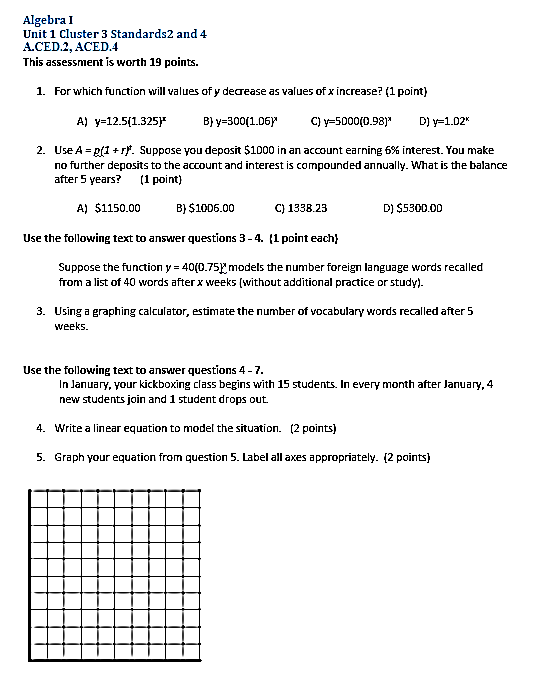 Problems written to every “I can…” statement.
The Field Test
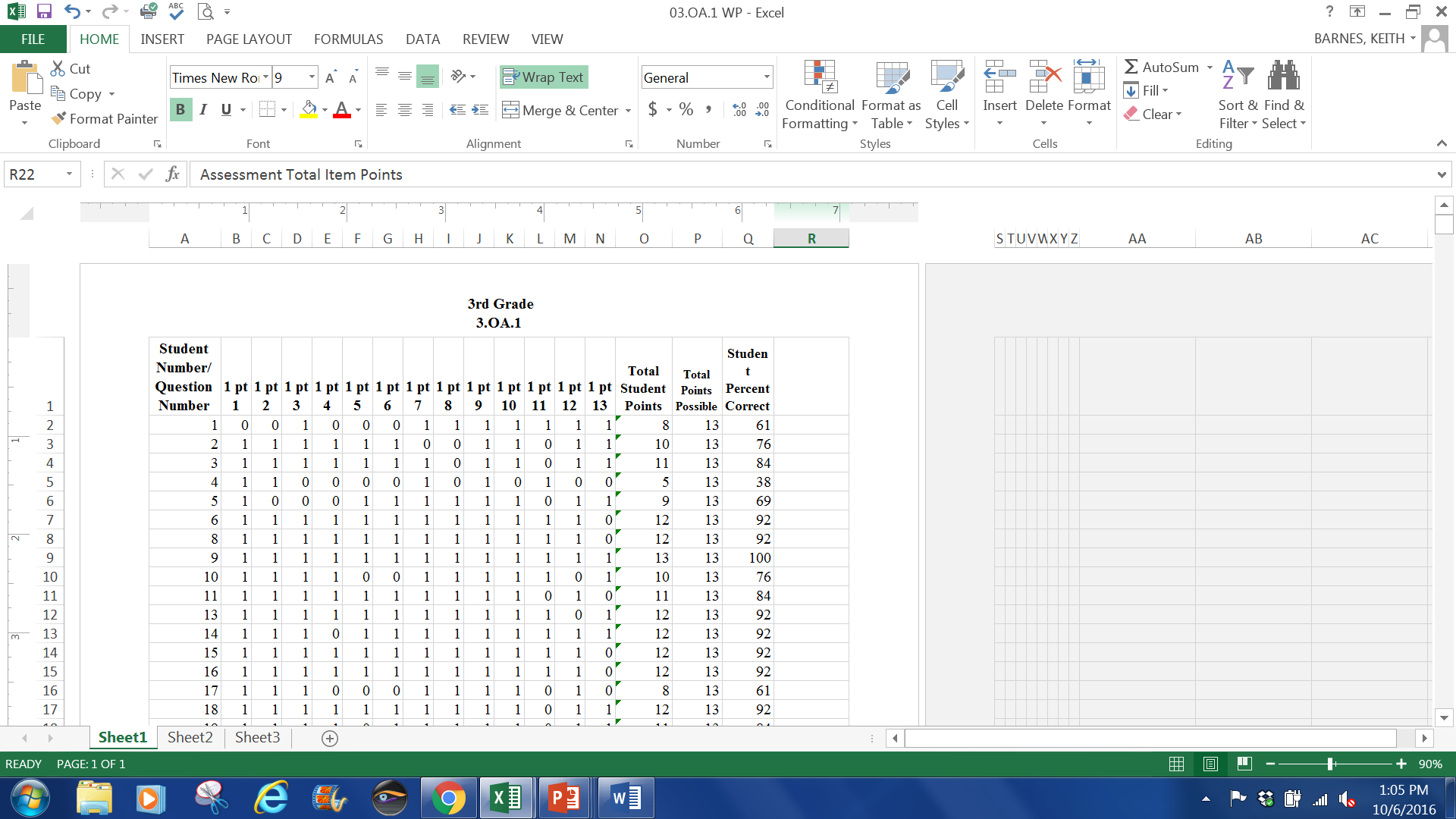 Teachers recorded data in a Excel spreadsheet and sent the data to me.  I compiled data and gathered teachers to edit assessments… by item.
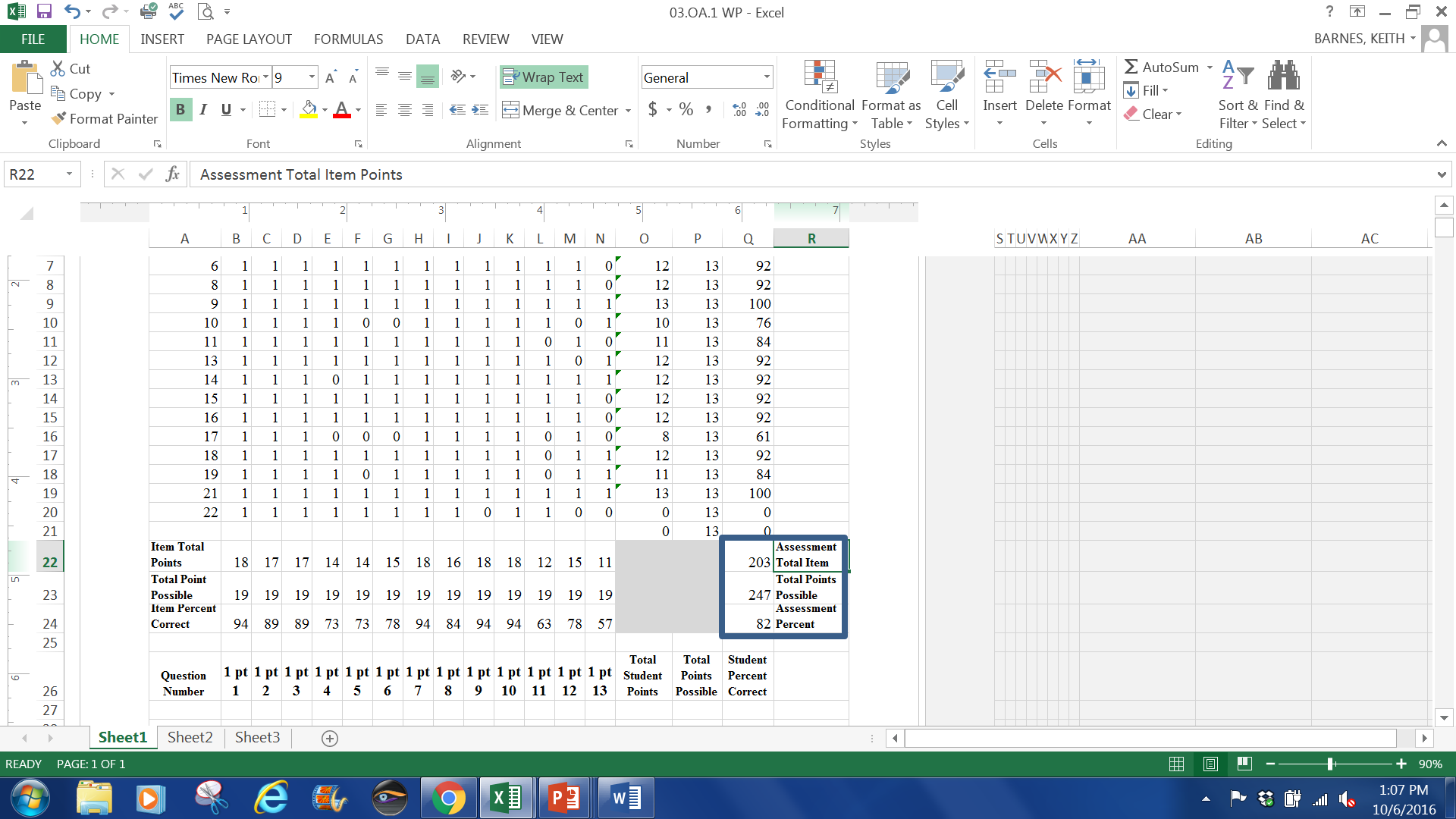 Elbow Partner
Now that you know a little more about them, how might you use these assessments and/or the unpacked documents?
The Site
http://tinyurl.com/c2mathassessments

Michigan Assessment Consortium:
http://michiganassessmentconsortium.org/


Keith Barnes
	St. Joseph County ISD
	kbarnes@sjcisd.org